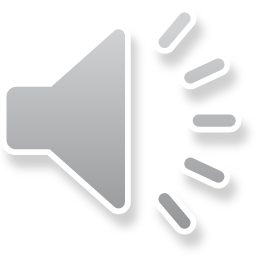 Kings
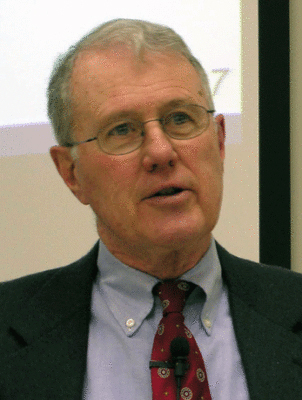 Lecture 2:  1 Kings 1-2, Kingship, David-Solomon Succession
Dr. Robert Vannoy
ReNarrated by Dr. Perry Phillips© 2023  Robert Vannoy & Ted Hildebrandt
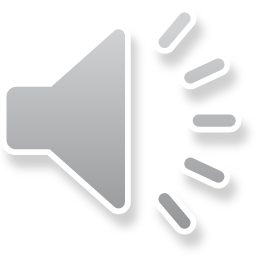 Kings
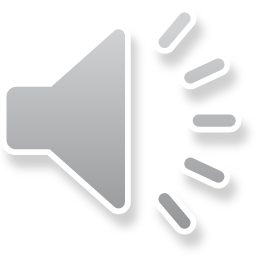 Course Instructions
I.  United Kingdom under Solomon
A.  Introductory Material 	1. Solomon’s Succession to the Throne -- 1 Kings 1:1-2:12 
a.  Solomon’s Birth and Birth Order
b.  Adonijah:  Resistance to God’s Designated Successor
c.  Plot Countering Adonijah – 4 Conversations     1.  Nathan and Bathsheba
2.  Bathsheba and David 
3.  Nathan and David 
4.  David and Bathsheba
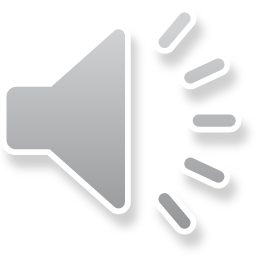 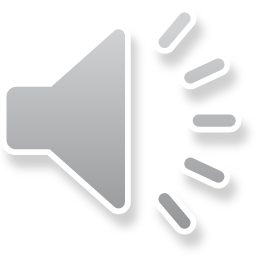 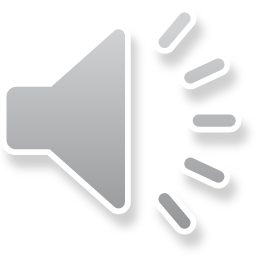 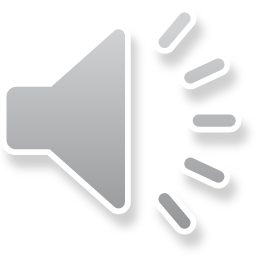 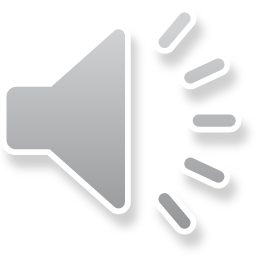 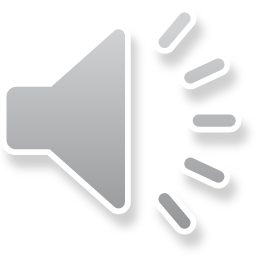 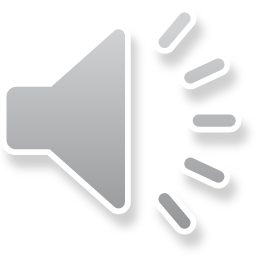 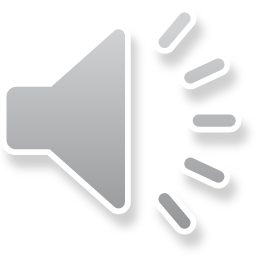 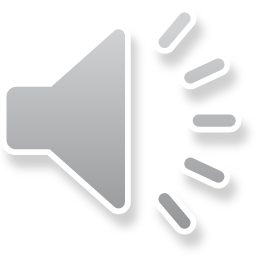 Kings
5.  Adonijah’s Response 
D.  Profile of a Covenantal King:  David’s Charge to Solomon
E.  Kingship 
1.  Saul and Kingship
2.  David and Kingship 
3.  King Under Yahweh 
4.  Redemptive Historical Perspective and Its Relevance
F.  I Kings 2:5-12 David’s Instructions on 3 People:  Joab, Barzillai & Shimei
1.  Joab
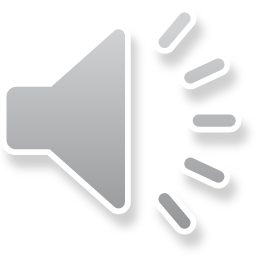 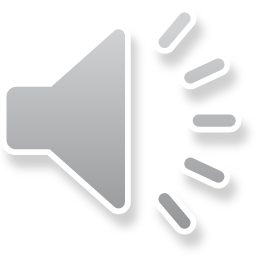 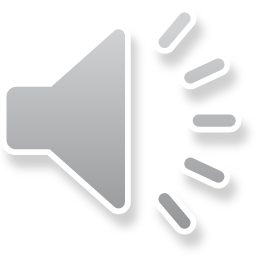 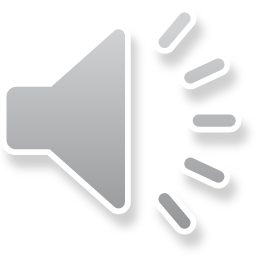 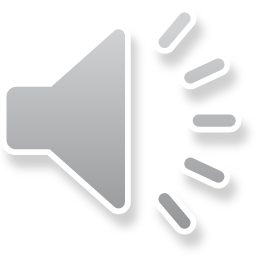 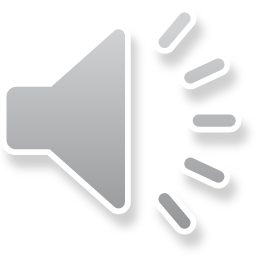 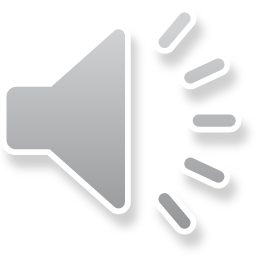 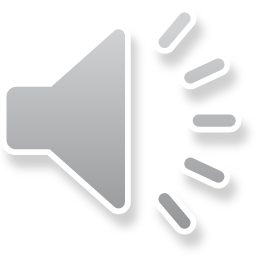 Kings
Video based on audio from Dr. Vannoy’s class at Biblical Theological Seminary. It was renarrated because the original audio was scratchy and it was turned into video by Ted Hildebrandt for Biblicalelearning.org.